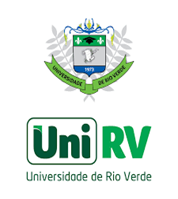 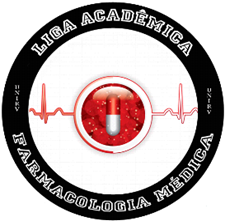 Acetilcolina, doença de Alzheimer, doença de Parkinson e esclerose
Acadêmicos: mariana dias cabraL E ANDRÉ VINÍCIUS DE OLIVEIRA
CONCEITOS BÁSICOS
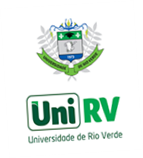 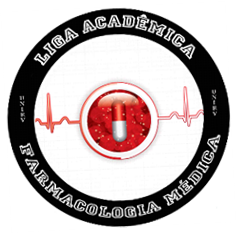 SUBDIVISÕES DO SISTEMA NERVOSO
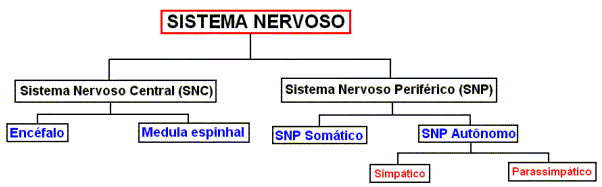 CONCEITOS BÁSICOS
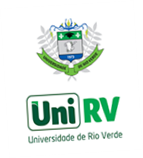 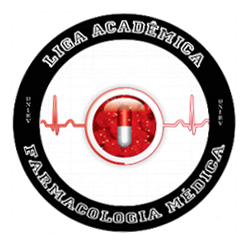 Receptor colinérgico muscarínico: Um subtipo de receptor da acetilcolina que é acoplado à proteína G.
Receptor colinérgico nicotínico: Uma classe de canais iônicos ativados por acetilcolina encontrados em vários locais, especialmente na junção neuromuscular
Acetilcolina (ach)
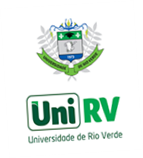 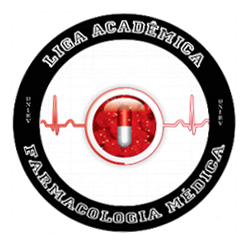 é um mediador químico de sinapses no SNC, no sistema nervoso periférico e também nas junções neuromusculares
Sistema de neurotransmissão colinérgica: ach, seus receptores e enzimas responsáveis pela síntese
Receptores colinérgicos: recebem a ach, podem ser metabotrópicos ou ionotrópicos
Síntese a partir da colina
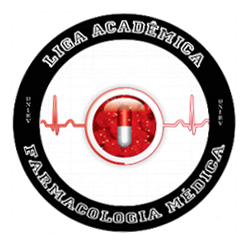 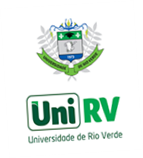 Receptores ionotrópicos e metabotrópicos
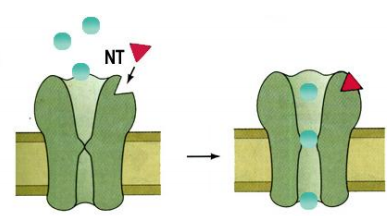 1) receptor ionotrópico : 
- o nt abre o canal iônico rapidamente
- efeito rápido
- Receptores nicotínicos
2) receptor metabotrópico:
-O NT abre o canal iônico INDIRETAMENTE, 
gerando uma cascata
- efeito lento
- Receptores muscarínicos
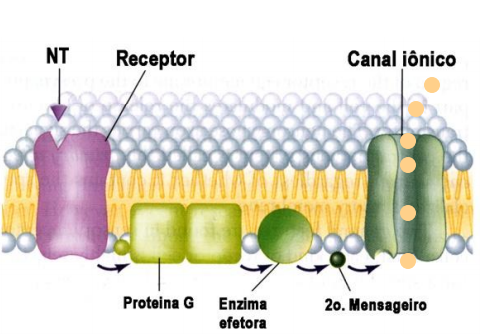 Ações da ach
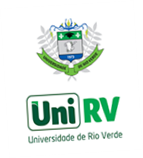 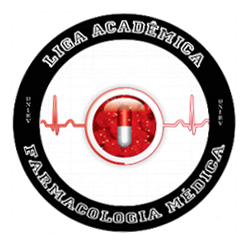 Junções neuromusculares esqueléticas, induzindo a contração do músculo.
Sinapses entre o nervo vago e as fibras musculares cardíacas, gerando resposta inibitória, a bradicardia
Sinapses dos gânglios do sistema motor visceral, controlando o sn parassimpático 
Diversos sítios do SNC, controlando atenção, aprendizado e memória
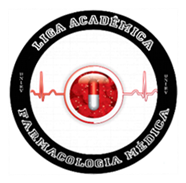 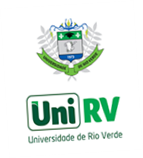 Síntese de ach
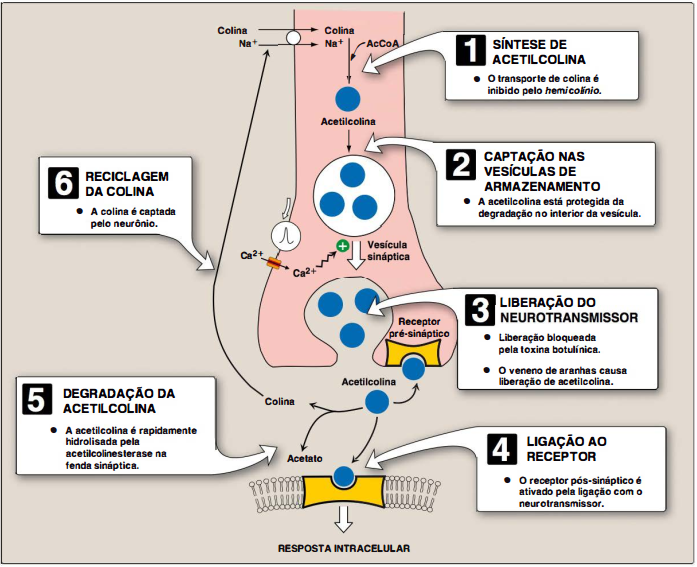 Requer colina, que penetra no neurônio com o auxilio de transportadores
Enzimas: colina acetiltransferase e acetilcolinesterase
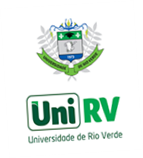 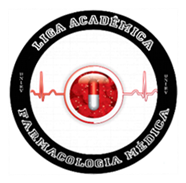 Síntese de ach
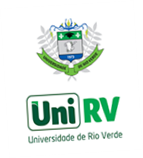 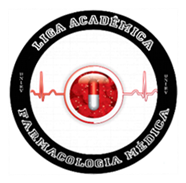 Processo de dessensibilização
A rápida degradação da acetilcolina pela acetilcolinesterase evita a ocorrência da dessensibilização
Caso ocorra falha na enzima, os receptores para acetilcolina irão tornar-se dessensibilizados
A dessensibilização está diretamente relacionada com a diminuição na geração de segundos mensageiros induzida pela ativação do receptor pelo agonista
Doença de alzheimer
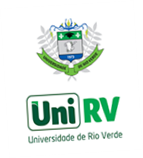 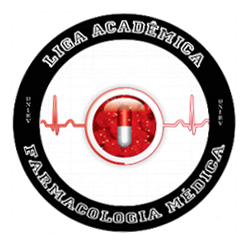 Doença neurodegenerativa 
desestruturação do citoesqueleto dos neurônios no córtex cerebral
atrofia do córtex cerebral, perda de neurônios corticais e sub-corticais
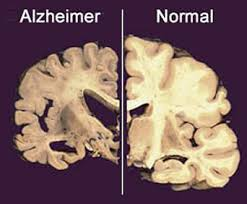 Doença de alzheimer
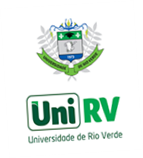 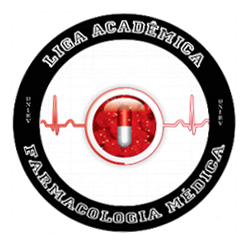 Diminuição progressiva de acetilcolina devido a atrofia e degeneração dos neurônios
Redução na transmissão do impulso nervoso
perda de memória recente
Perda de habilidades visual-espaciais e de cálculo
Apraxia ideomotora
Doença de alzheimer
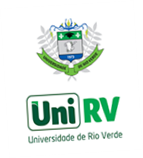 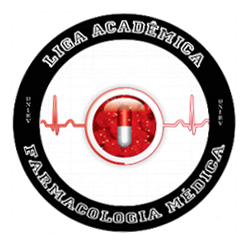 Doença de alzheimer
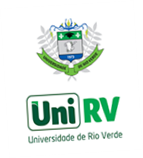 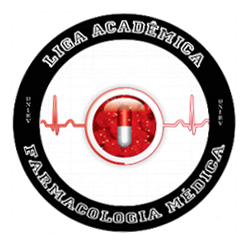 Locais da neurodegeneração da doença de Alzheimer :
Região hipocampal, rica em neurônios colinérgicos
Região do córtex do snc, também rica em neurônios colinérgicos
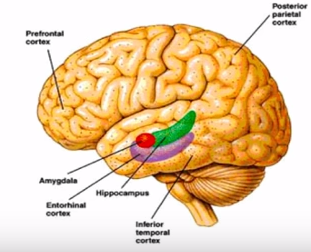 Doença de alzheimer
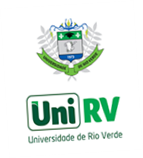 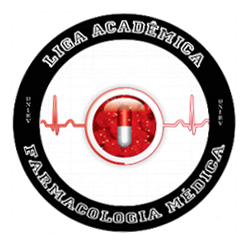 Cérebro normal                                              cérebro no Alzheimer






As cores azul e roxa indicam baixa atividade neuronal, enquanto as cores vermelhas e amarelas indicam alta atividade neuronal
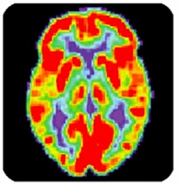 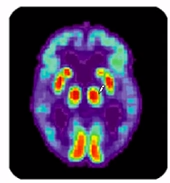 fisiopatologia
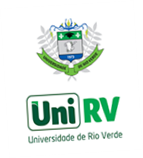 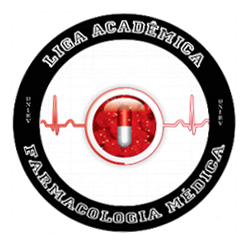 Acúmulo de duas proteínas: Amiloide beta, que formam as placas amiloides; e a proteína tau, que se junta a neurofibrilas
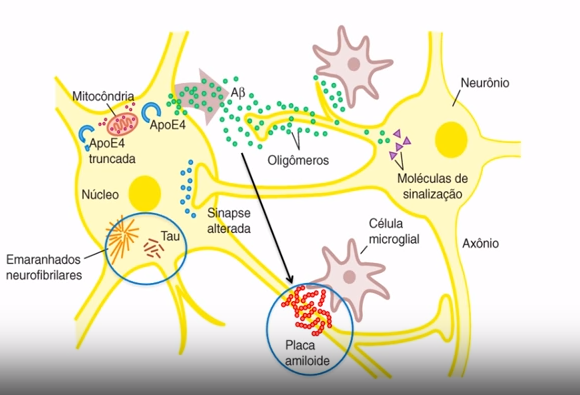 Tratamento farmacológico
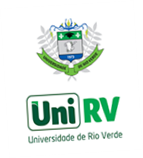 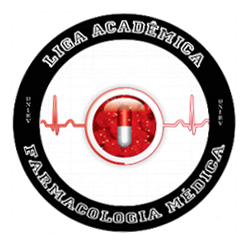 Terapêutica específica: reverter processos que conduzem a morte celular e à demência 
Abordagem profilática: retardar o início da demência ou prevenir declínio cognitivo adicional
Tratamento sintomático: restaurar as capacidades cognitivas, habilidades funcionais e comportamento dos portadores de demência
Terapêutica complementar: tratamento das manifestações não cogntivas da demência, como depressão, psicose, agitação psicomotora, agressividade, distúrbios do sono, etc.
Tratamento farmacológico
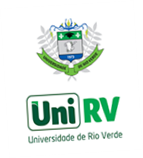 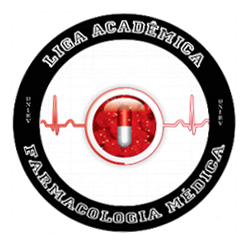 Antagonistas reversíveis da colinesterase
Antagonistas não competitivo do receptor de glutamato (memantina)
Fármacos inibidores da acetilcolinesterase
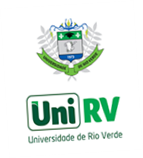 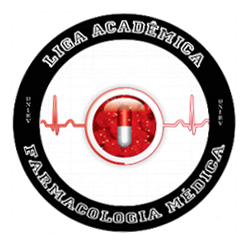 Donepezila
Rivastigmina
Galantamina
Tacrina
O uso destas drogas baseia-se no aumento da disponibilidade sináptica de acetilcolina, inibindo as enzimas acetilcolinesterase e butirilcolinesterase.
Fármacos inibidores da acetilcolinesterase
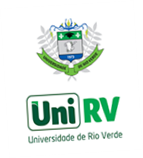 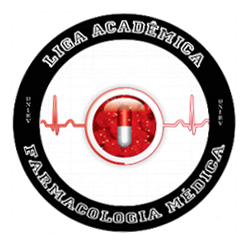 Rivastigmina: via oral ou transdérmica. Absorção lenta
Donepezila: mais seletivo para acetilcolinesterase, longa duração e dose diária
fármacos
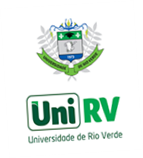 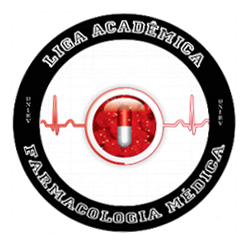 Reações adversas
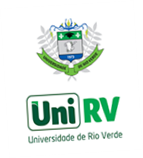 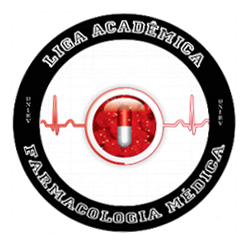 Gastrointestinais: náuseas, vômitos, diarreia, anorexia, dispepsia, dor abdominal, aumento da secreção ácida
Cardiovasculares: oscilação da pressão arterial, síncope, arritmia, bradicardia
snc: cefaleia, agitação, insônia, câimbras, sudorese
memantina
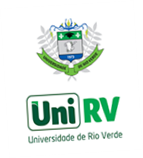 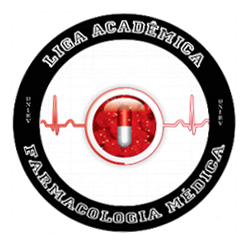 Antagonista não competitivo de receptores nmda (n-metil-d-aspartato)
É utilizada pois a neurotransmissão glutaminérgica também encontra-se alterada nessa doença
Glutamato: principal nt excitatório cerebral
Apresenta ação neuroprotetora contra a ativação excitotóxica de receptores de glutamato
memantina
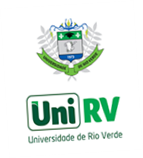 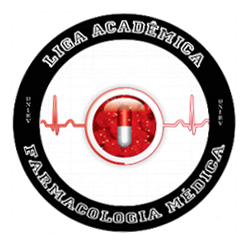 Pacientes apresentam melhora com redução da dependência de cuidados assistenciais
Efeitos adversos: cefaleia, sonolência, hipertensão, constipação
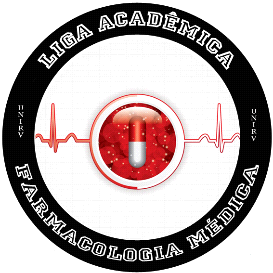 Doença de parkinson vs síndrome parkinsoniana
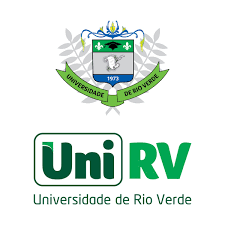 Doença de Parkinson: parkinsonismo idiopático
Quando conhecida: parkinsonismo secundário
Ex: bloqueio de receptores dopaminérgicos (neuroepileticos)
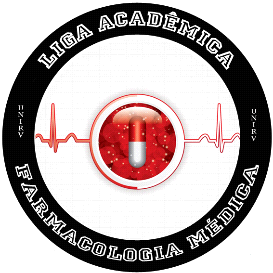 Fisiopatologia
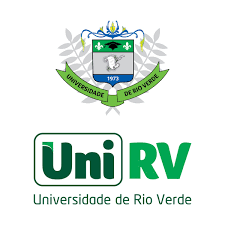 Degeneração de neurônios dopaminérgicos da substancia negra
A substancia negra realiza controle dos sinais dos sinas motores que vão para o tálamo
A substancia negra dispara tonicamente controlando a atividade motora
 Neoestriado > GABA> Substancia negra> dopamina> neoestriado> talamo
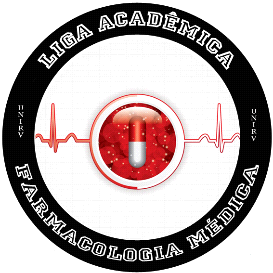 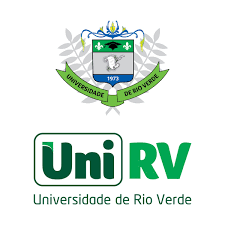 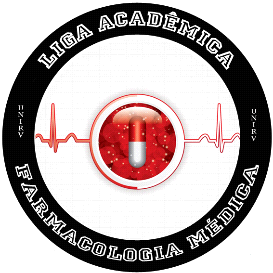 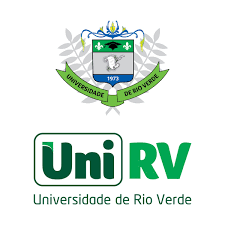 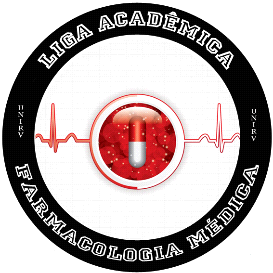 Etipopatologia
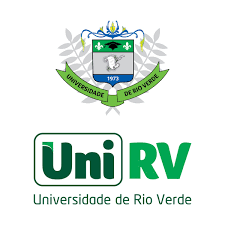 Fatores ambientais desconhecidos
Fatores genéticos
Fatores oxidativos
Envelhecimento cerebral
Disfunçao mitocondrial (genética)
Herbicidas
AVE
Infecçao viral
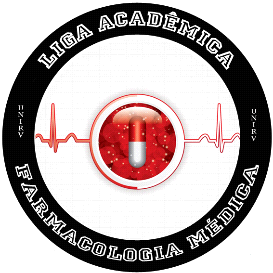 Etipopatologia: MPTP
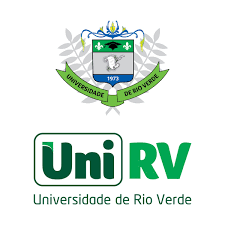 1-metil-4-fenil 1,2,3,6 tetra-hidroperidina (MPTP)
Contaminante na preparação da Heroina
MPTP e metabolizado pela MAO tipo B a MPP+
MPP+ tem ação mitocondrial
Destrói neurônios dopaminérgicos nigroestriados
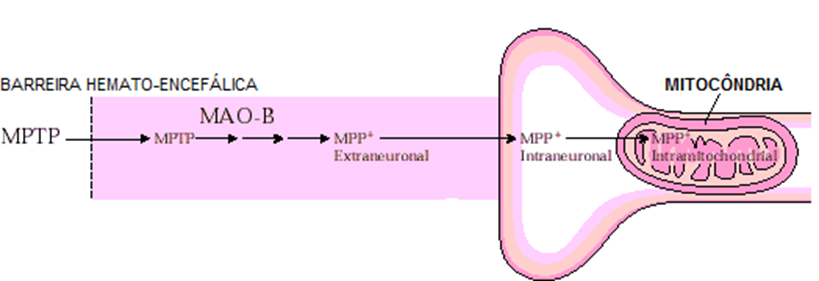 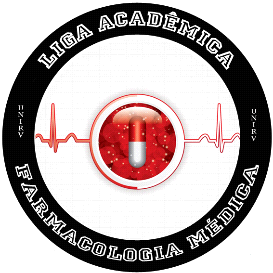 Etipopatologia:alfa-sinucleina
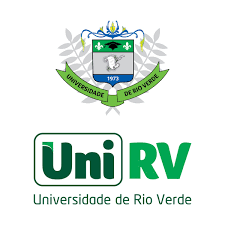 Genética
Perda de função
Agregados ( corpos de lewy)
Reciclagem de vesículas
Armanezamento
Espécies reativas
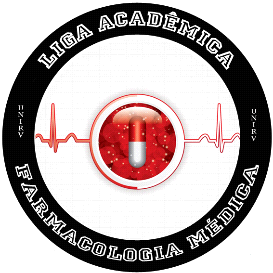 Doença de Parkinson
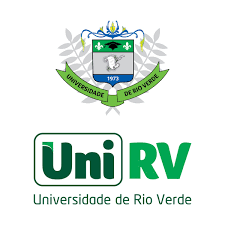 Sintomas aparecem com a perca de 80% dos neurônios
Discinesia: movimentos anormais e involuntários
Bradicinesia
Movimento em coreia dentada
Não consegue fazer movimentos rápidos
Comprometimento do equilíbrio
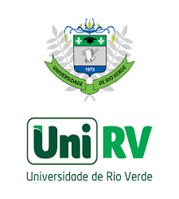 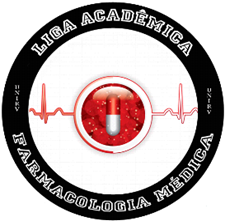 Levodopa
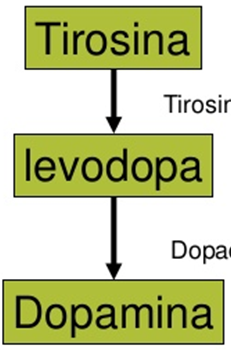 Percursor metabólico da dopamina
Atua nos neurônios ainda ativos
Atravessa a barreia hematoencefálica
Problema grande parte da levodopa e descarboxilada na periferia
           diminui a eficácia
           aumenta efeitos perifericos
Levodopa
Imundação sináptica
Pode acelerar o processo neurodegenerativo
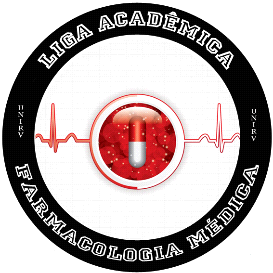 Cardiodopa
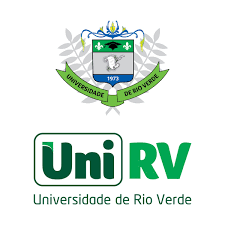 Solução: cardiodopa inibe a enzima dopa-descarboxilase
Dimiuia transformação periférica de dopamina
Reduz rigidez, tremores, e outros sintomas do Parkinson
levodopa
Em 2/3 reduz consideravelmente os sintomas
Após 3-5 anos perde boa parte da sua eficácia
Absorção rápida e meia vida de 1-2 horas
Causa flutuações ( fenômeno on-off)
“paciente para  durante a deambulação e refere estar preso a aquele lugar”
 perda súbita da mobilidade normal
O aumento da dose e diminuição do intervalo so e eficaz a curto prazo
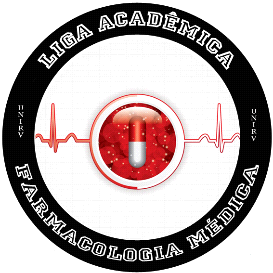 levodopa
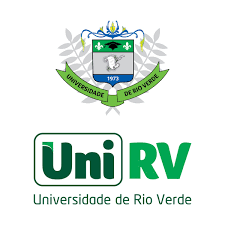 Dietas ricas em proteínas interferem
Transporte intestinal e cefálico
Ingerir o fármaco 45 minutos antes da refeição
A retirada do fármaco deve ser gradual
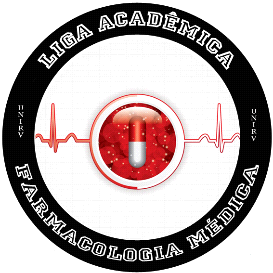 Efeitos adversos periféricos
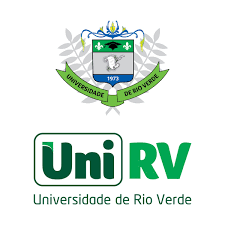 Estimulação da zona disparadora química do bulbo: náusea > vomito> anorexia
Coraçao: taquicardia e extrassistoles ventriculares
Hipotensao, midríase (dilatação)
Leucopenia
Saliva e urina com coloração marrom: melanina
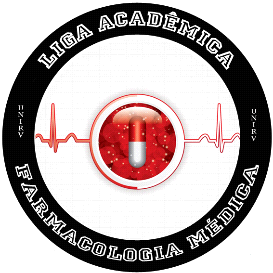 Efeitos adversos centrais
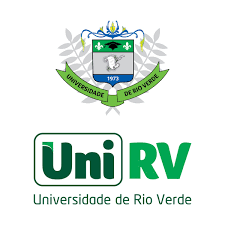 Alucinações: visuais e auditivas
Discineia: movimento involuntário
Depressão
Psicose e ansiedade
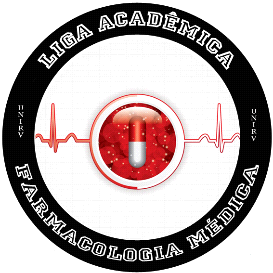 Interaçoes
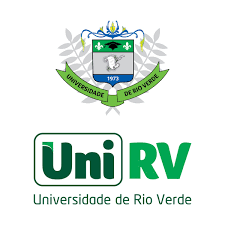 Piridoxina( B6) aumenta a hidrolise periférica de levodopa
Pacientes psicóticos : agravação dos sintomas
Glaucoma:  aumento da pressão intraorbital
Pacientes cardíacos:  arrítmicos
Neuroepleticos  as vezes e usado para tratar sintomas
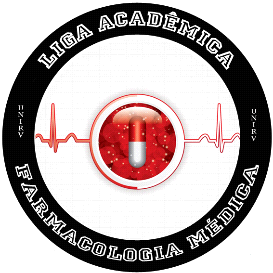 Selegilina e rasagilina
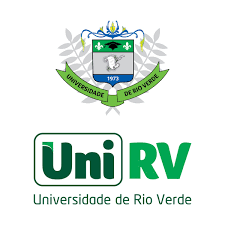 Selegilina ou deprenilina
Em doses baixas
Inibe a MAO tipo B ( monoamina oxidase)
Reduz a quantidade de levodopa necessária
Altas doses: crises hipertensivas
Atravessa a barreira hematoencefálica
Dopamina                           Ácido 3,4-diidroxifenilacético (DOPAC)
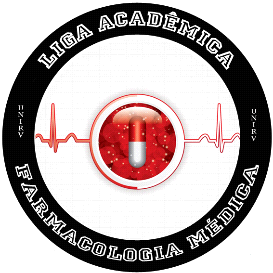 Selegilina
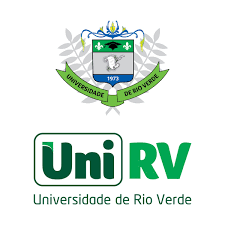 biotransformada em metanfetamina e anfetamina
Insonia e euforia
Seletiva reversível
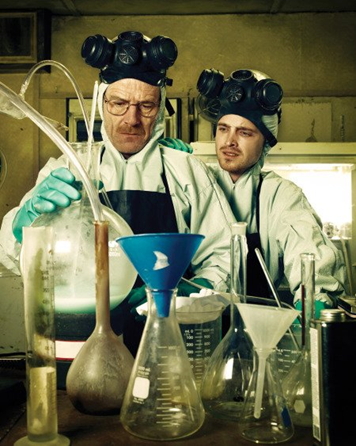 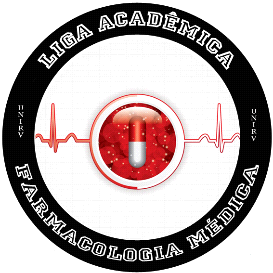 Rasagilina
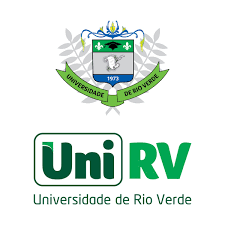 Inibidor seletivo e irreversível da MAO tipo B
5 vezes mais potente 
Não e metabolizado em substancias tipo anfetamina
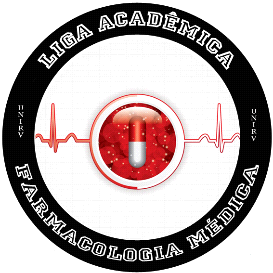 Inibidores da catecol-O-metiltransferase
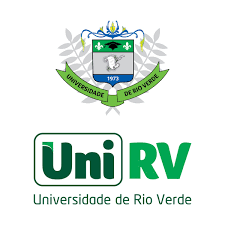 Catecol-O-metiltransferase (COMT)
Faz metilação da levodopa a 3-o-metildopa
Dopamina                                   3-Metoxitaramina
Via exaberbada pela cardiodopa
Albumina (98%)
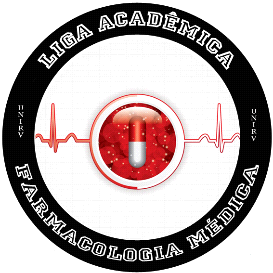 Inibidores da COMT
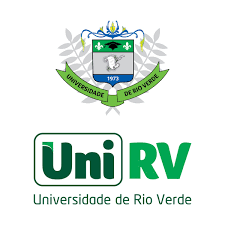 Inibição seletiva e reversivel
Tolcapona: ataravessa a barreiara hematoencefálica e tem maior duração
Entácapona
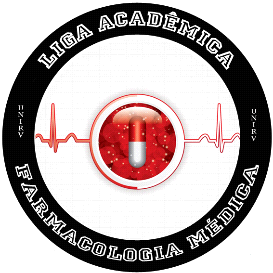 Efeitos adversos inibidores da COMT
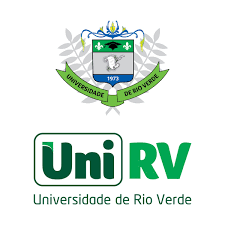 Diarreia, náusea,anorexia
Hipertensao postural
Alucinaçoes, distúrbios do sono, discinesias
Tolcapona : necrose  hepática fuminante
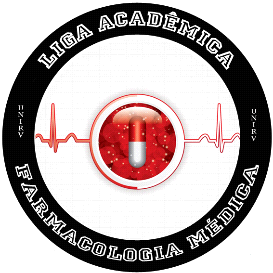 Agonistas do receptor dopaminérgico
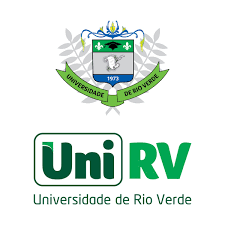 Derivados do ergot: bromocriptina
Não ergot: ropinirol, pramipexol, rotigotina
Longa duração
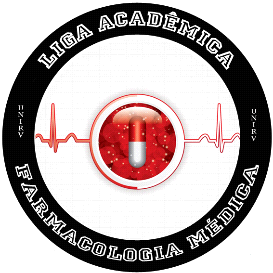 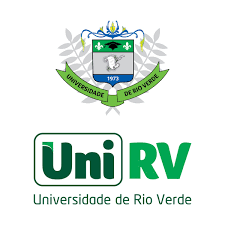 bromocriptina
Derivado da ergotamina ( vasoconstritora)
Receptors D1 e D2
Aumento gradual da dose
Inibe a liberaçao de prolactina
Nausea emese, sonolência
Deveitos na valva cardíaca
Alucinaçoes, confusão, delírio,
Hipotensao ortostática, doença vascular periferica
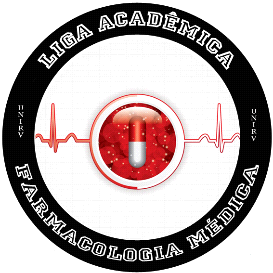 pramipexol, ropinirol e rotigotina
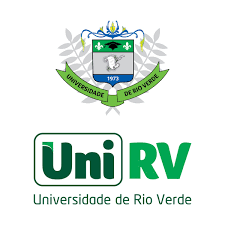 Não derivados do ergot
Seletivos para D2/D3
curta meia vida 6-8 horas
Vicios em apostas (efeito recompensa)
Alucinaçoes, inonias, náuseas, tonturas constipação, hipotensaoortostaticas
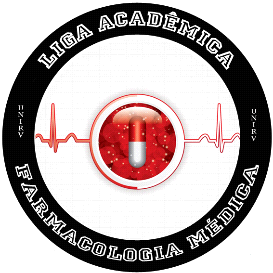 Apomorfina
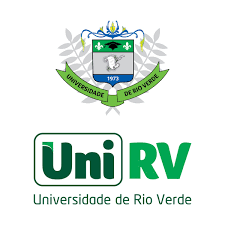 Não ergot
Usada para controlar o efeito liga desliga
Deve ser associado antiemético oral
Ultima escolha pelos efeitos adversos
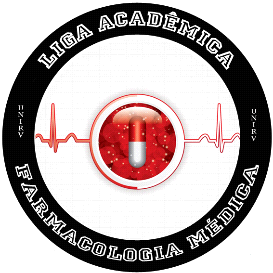 Amantadina
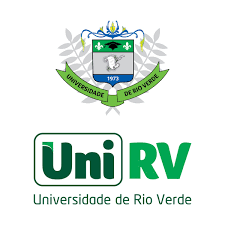 Antiviral
1 maior liberaçao de dopamina
2 bloqueio do receptor colinérgico
3 inibição do receptor glutamato tipo n-metil-D-aspartato( NMDA)
Tolerancia, pouco efeito sobre tremores
Intanquilidade, agitação, confusão, alucinações
Hipotensao ortostática, retenção urinaria, edema periferico
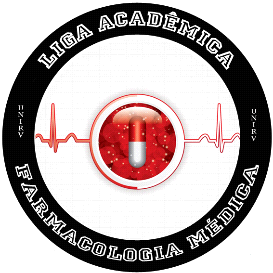 Esclerose mutipla
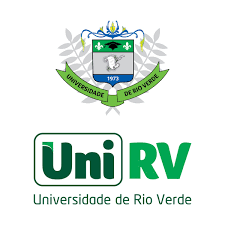 Doença desmielinizante
Autoimune, inflamatória
Poucos episódios agudos ou
Progressiva crônica
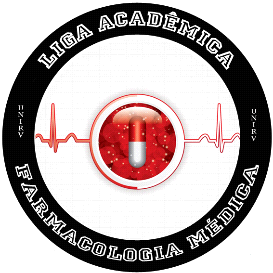 Mitoxantroma
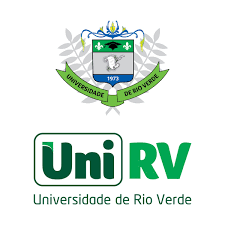 Mata as células T
Inibindo os processos inflamatórios
Efeitos adversos: depressão, reação local ,aumento de enzimas locaos e leucopenia
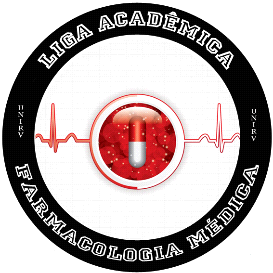 Fingolimode
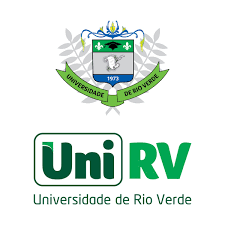 V.O.
Altera a migração dos linfócitos ( sequestro)
Aumenta risco de infecçoes
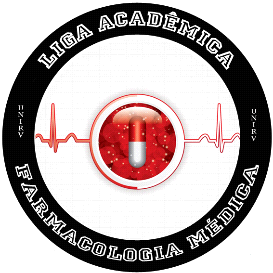 Dalfampridina
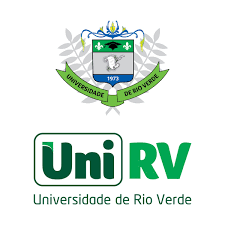 Bloqueadora dos canais de potássio
Melhora a capacidade de caminhar
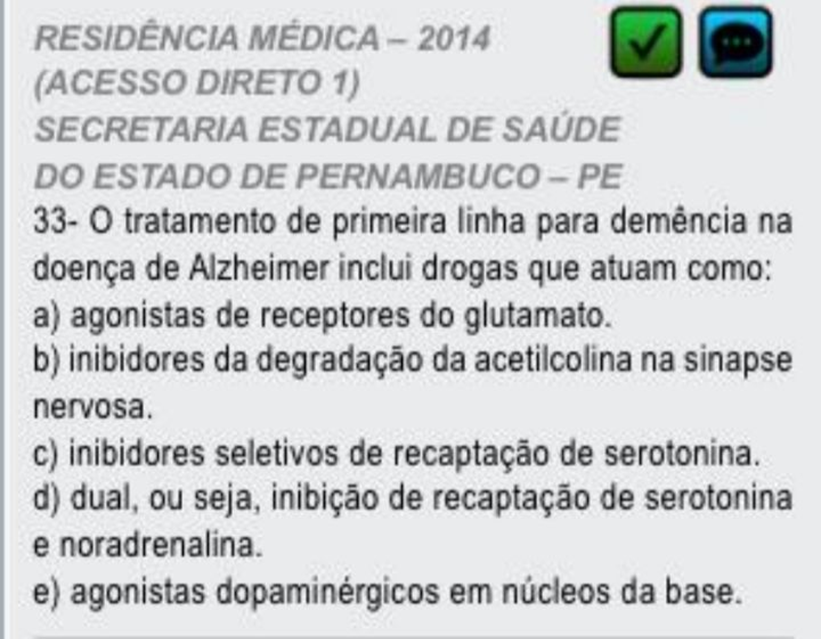 História clínica: O paciente procurou atendimento devido à dificuldade progressiva de realizar tarefas manuais, tais como abotoar as roupas, pentear-se e outras. Negou outras queixas específicas. Na história pessoal, informou ter feito apendicectomia. Não havia outros dados relevantes. Exame físico: Os sinais vitais eram normais. O exame do aparelho locomotor evidenciou tremor em repouso de extremidades, o qual cessava ao fazer um movimento ativo. Mostrava o movimento de enrolar pílulas com os primeiros e segundos dedos de ambas as mãos. Havia discreta rigidez muscular. Chamava a atenção o aspecto apático e tristonho do paciente. Não se evidenciavam outras anormalidades. Frente a esse quadro, foi estabelecido o diagnóstico de doença de Parkinson, decidindo-se pelo tratamento com anticolinérgico e várias medidas de apoio. Cogitou-se o uso simultâneo de antidepressivo tricíclico. Passados dois anos, o paciente retornou à consulta, referindo piora na doença, apesar de fazer corretamente o tratamento anteriormente prescrito. Queixou-se de dificuldades para deambular e de aumento na salivação. Falava lentamente e a face mostrava rigidez de expressão. Frente à evolução do quadro parkinsoniano, decidiu-se administrar a associação de Levodopa+carbidopa
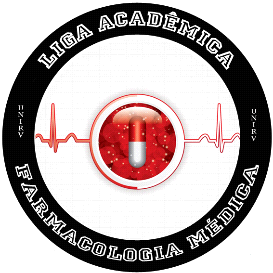 Referências
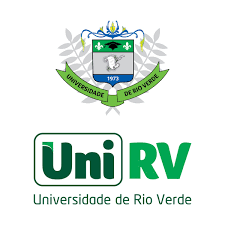 Rang e Dale, Farmacologia – 7ª edição
 Farmacologia ilustrada, Clark – 5ª ediçao